Wind Gusts a Key Ingredient for Tropical Rainfall
Objective
Improve understanding and representation of relationships between wind gusts and summer rainfall in the northern Tropical West Pacific
Approach
Implement a parameterization to represent gustiness in the Energy Exascale Earth System Model (E3SM)
Impact
Rainfall bias in Tropical West Pacific partly offset by representing wind gusts under rain storms in E3SM
Diagnostic framework revealed the importance of treating surface evaporation as an energy source to the atmosphere
Clarifying the role surface evaporation plays in increasing rainfall has improved understanding of tropical circulations
Rainfall Change
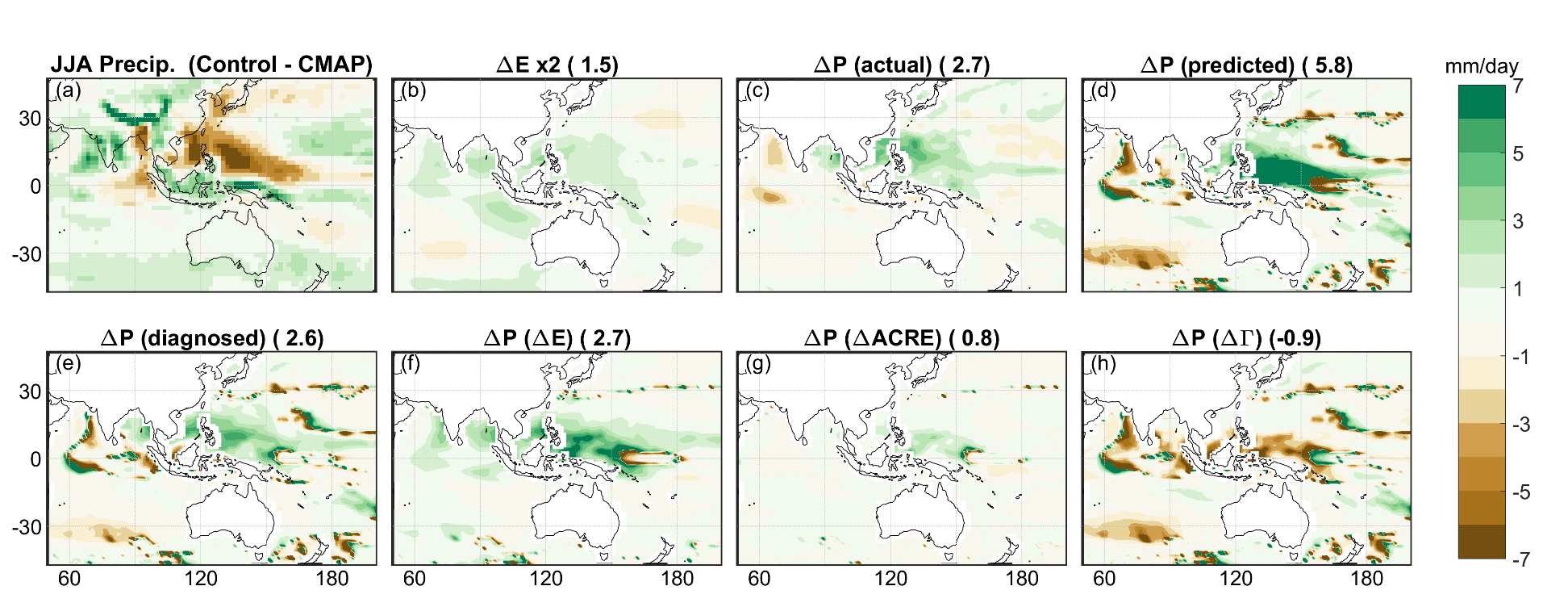 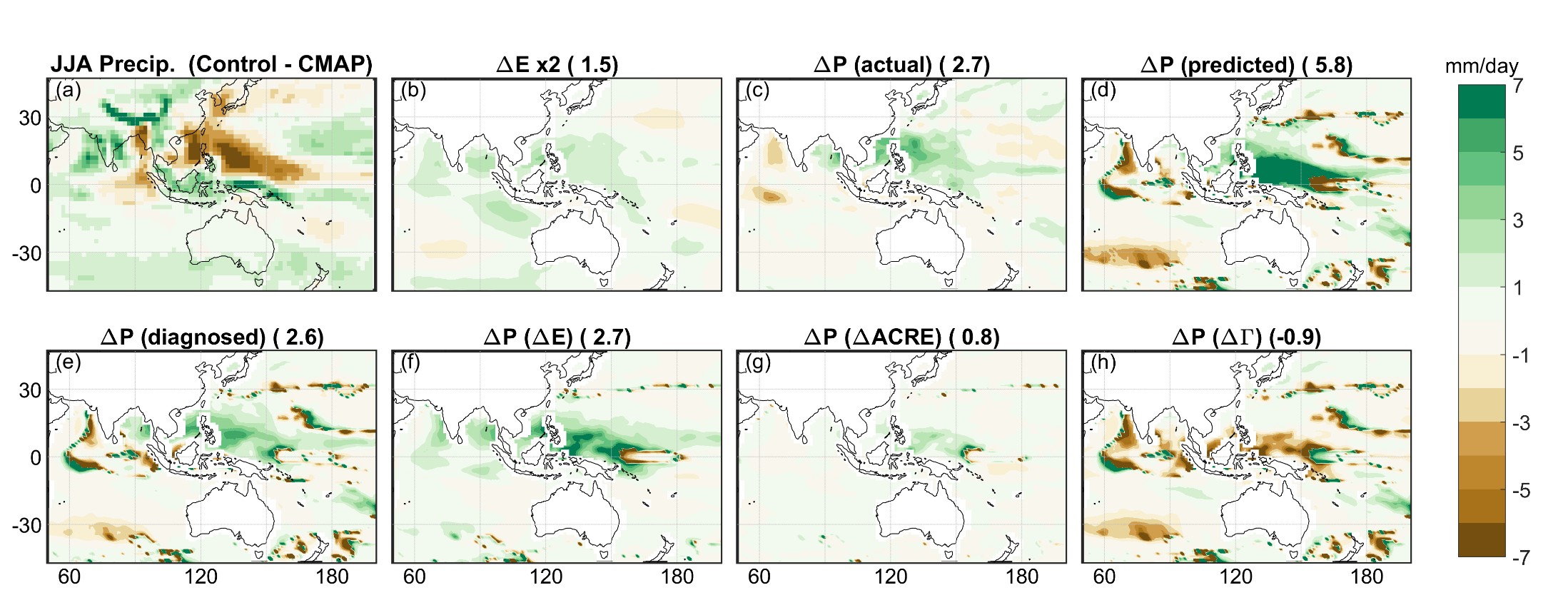 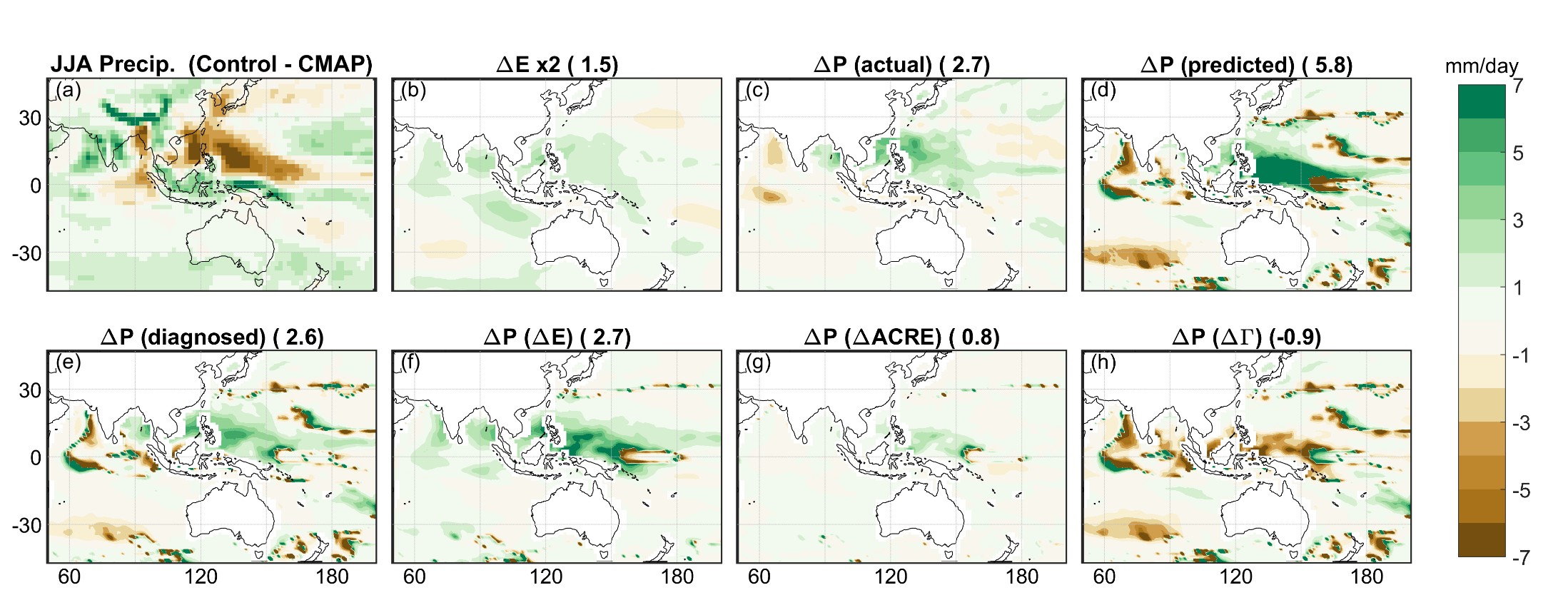 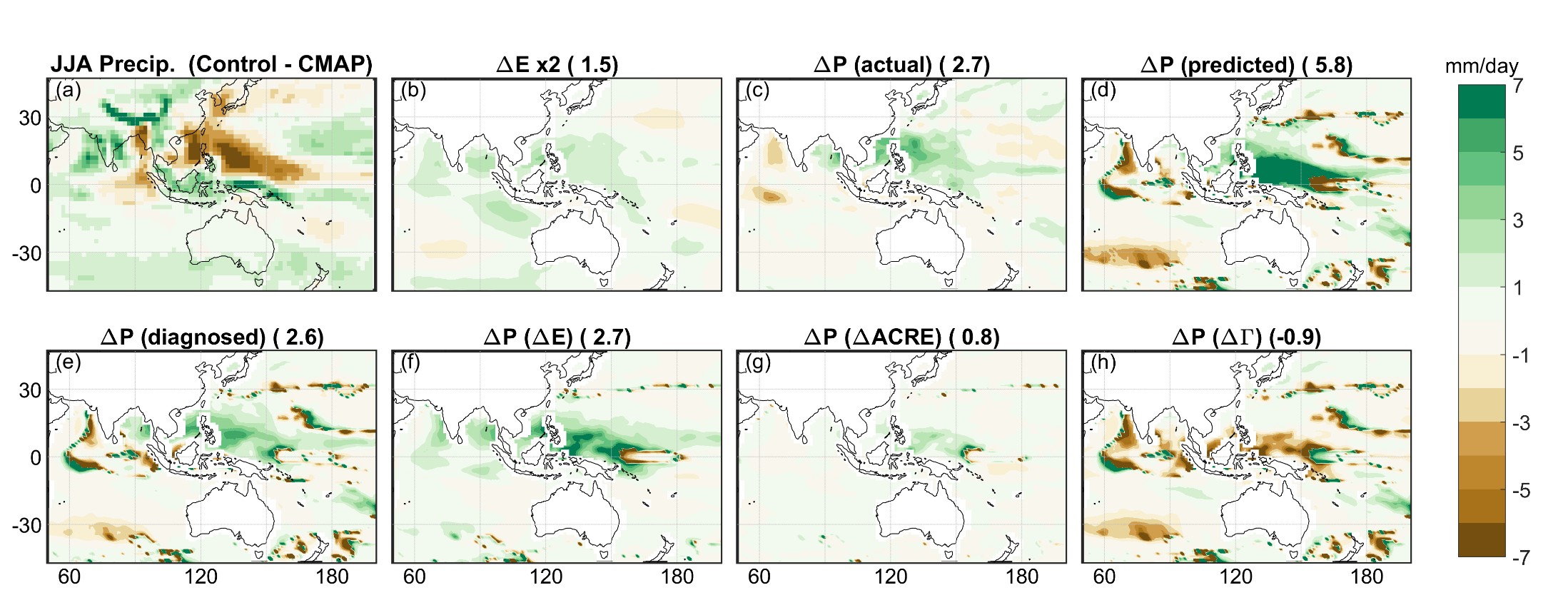 The map shows an increase in rainfall over the Tropical West Pacific owing to parameterized wind gusts in E3SM.
Harrop BE, P-L Ma, PJ Rasch, RB Neale, and C Hannay. 2018. “The Role of Convective Gustiness in Reducing Seasonal Precipitation Biases in the Tropical West Pacific.” Journal of Advances in Modeling Earth Systems, accepted. DOI: 10.1002/2017MS001157
[Speaker Notes: http://www.pnnl.gov/science/highlights/highlights.asp?division=749]